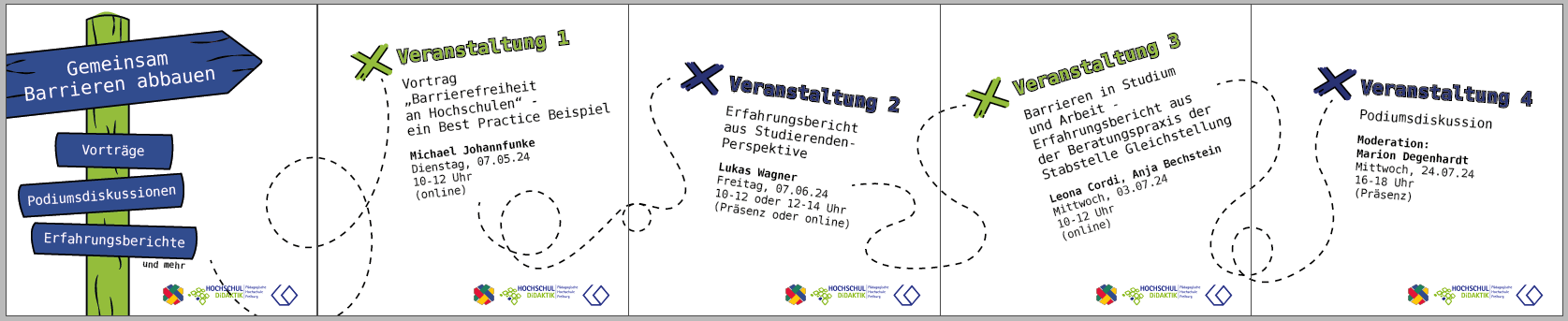 Auftaktveranstaltung
07.05.2024 
 10:15 Uhr
Wer sind wir?
Hakan Ali Cetin & Ann-Katrin Böhm (Forschungsprojekt SHUFFLE)


Marion Degenhardt (Stabsstelle Hochschuldidaktik - Lehrinnovation - Coaching)
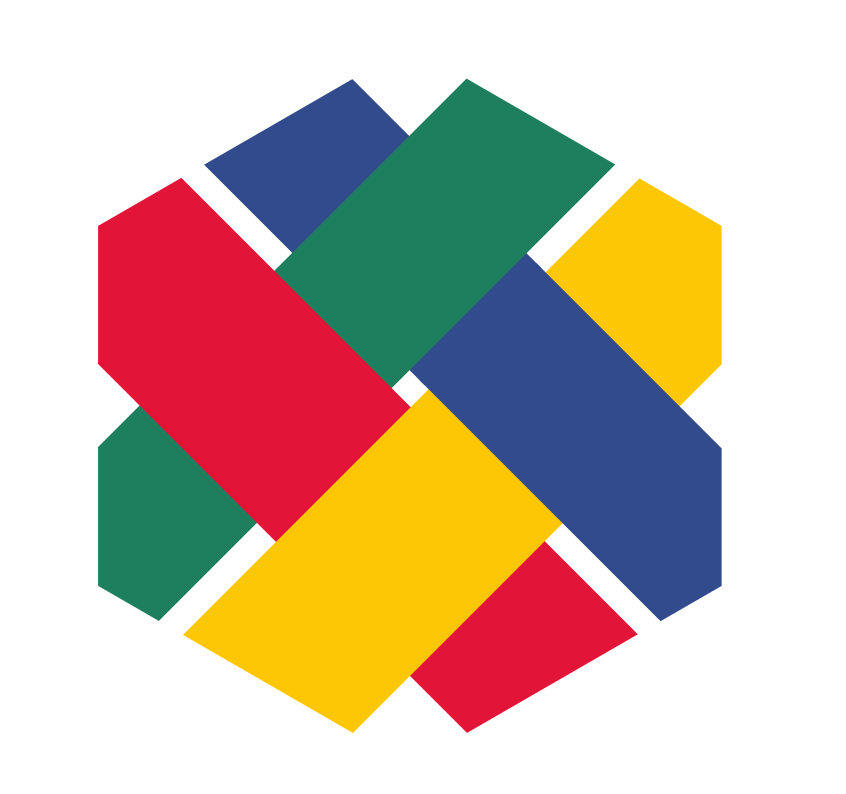 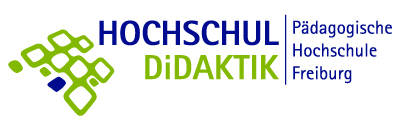 Wozu diese Veranstaltungsreihe?
Für bestehende Barrieren an der PH sensibilisieren und diese gemeinsam abbauen

Bereits vorhandene Ressourcen an der PH identifizieren und nutzen

Angebote zur Vernetzung schaffen
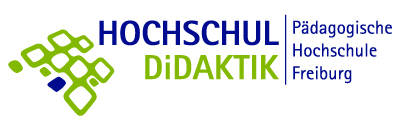 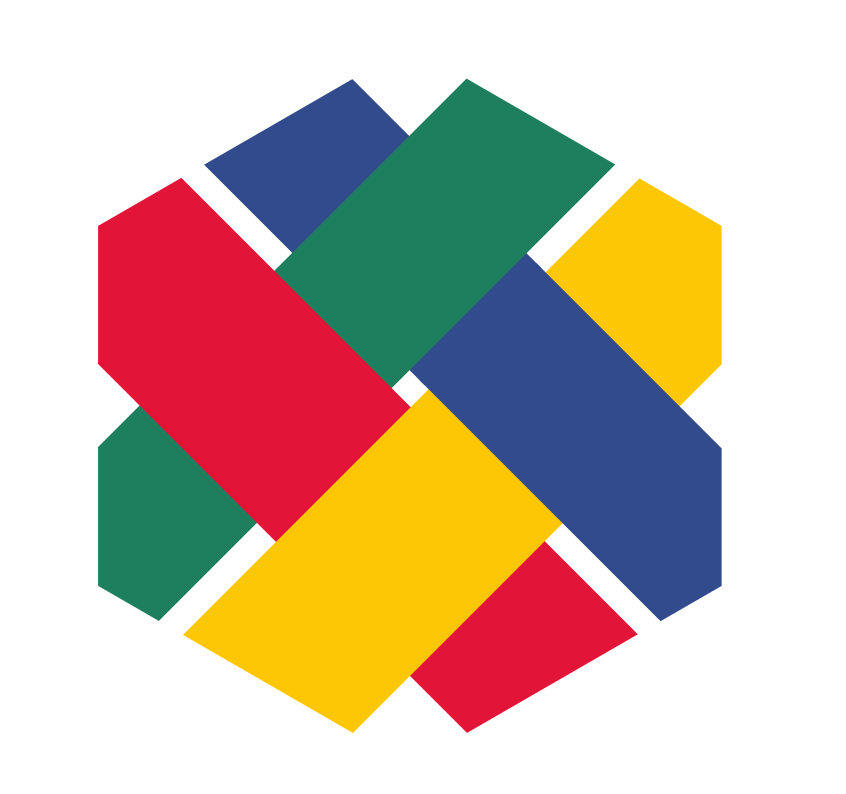 Hintergründe
Gesetzliche Verankerung der Barrierefreiheit auf mehreren Ebenen
ABER aktuell noch geringe Umsetzung der gesetzlichen Anforderungen im Hochschulalltag
4
Vgl. Berghoff et al. 2021; Podszus 2019
Grundgedanken und Ziele
Umfängliche Teilhabe an digitalen Lehrveranstaltungen ist abhängig von der Gestaltung durch die Lehrenden.

Grundlegende Bereitschaft bei Lehrenden, digitale Barrierefreiheit in ihrer Lehre umzusetzen.

 ABER Lehrende mit einer Reihe von Hindernissen konfrontiert.
Notwendigkeit einer zugänglichen Lehre für Alle.
5
Vgl. Kuhlmann et al. 2023
Vorstellung Michael Johannfunke
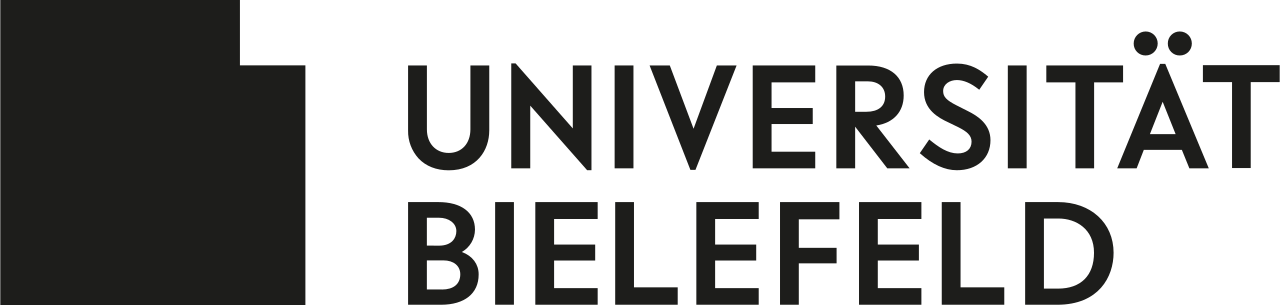 Universität Bielefeld 

Koordinator der Zentralen Anlaufstelle Barrierefrei (ZAB) 

Beauftragter für Studierende mit Behinderung und chronischer Erkrankung

Vertrauensperson für schwerbehinderte Menschen

Forschungsprojekt SHUFFLE